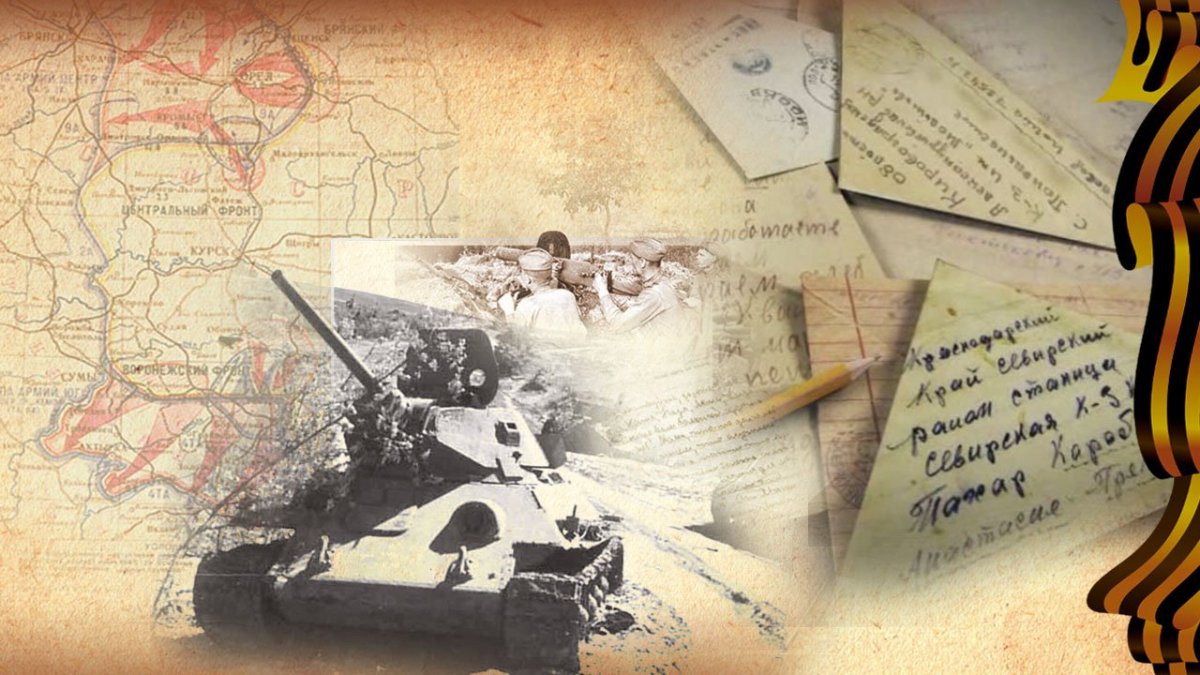 Едюгейская модельная сельская библиотека им. Р.П. Матвеевой – ф6
МКУ «ВВМЦБС»
ЮНЫЕ ГЕРОИ БЫЛЫХ ВРЕМЕН
Материал для ознакомления детей младшего и среднего школьного возраста с подвигами детей в годы ВОВ
с. Андреевский, 2023
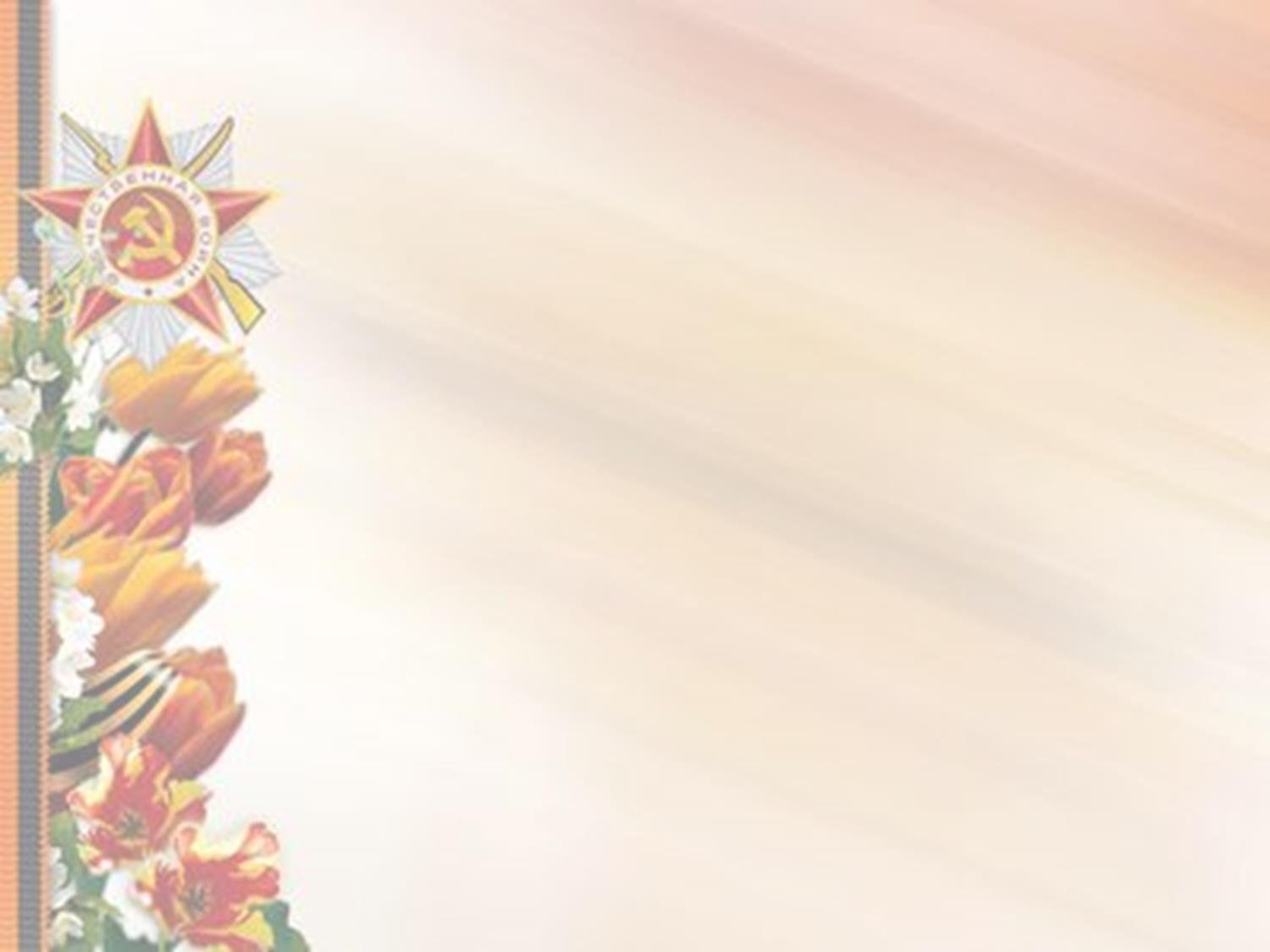 Валя Котик (Валентин Александрович Котик)
Родился: 11 февраля 1930 г., село Хмелевка, Шепетовский район, Хмельницкая область, Украинская ССР, СССР
Умер: 17 февраля 1944 г. (14 лет), СССР, Изяслав
Был смертельно ранен в бою за город Изяслав 16 февраля 1944 года. Спустя 14 лет ему присвоили звание Героя Советского Союза. Кроме того, он удостоен Ордена Ленина, Ордена Отечественной войны I степени и медали «Партизану Отечественной войны» II степени.
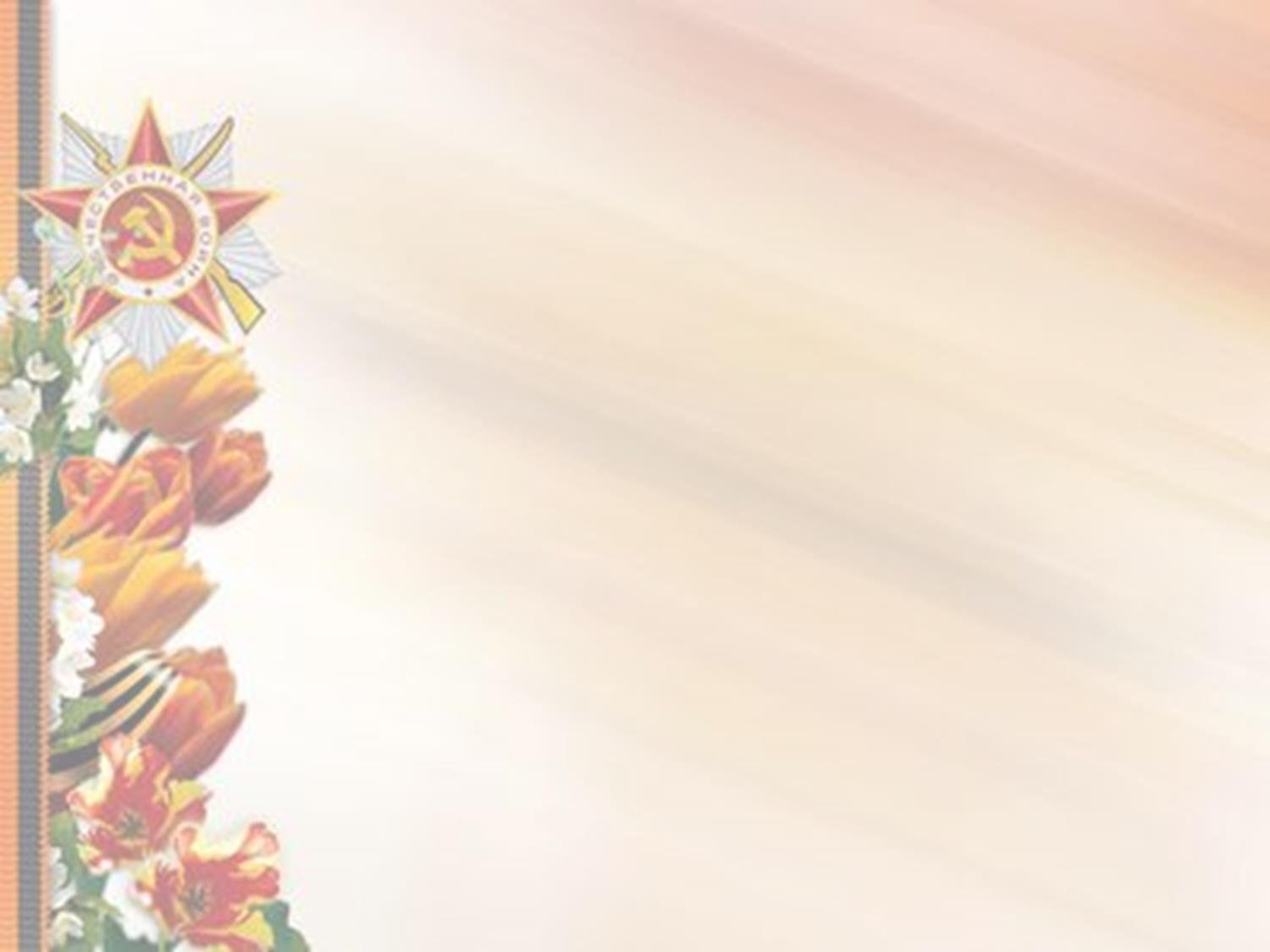 Вилор Чекмак (Вилор Петрович Чекмак)
Родился: 20 декабря 1925 г., Симферополь
Умер: 10 ноября 1941 г. (15 лет), Морозовка
15-летний подросток ценой своей жизни спас Севастопольский партизанский отряд.После войны день рождения Вилора стал Днём юных защитников Севастополя.
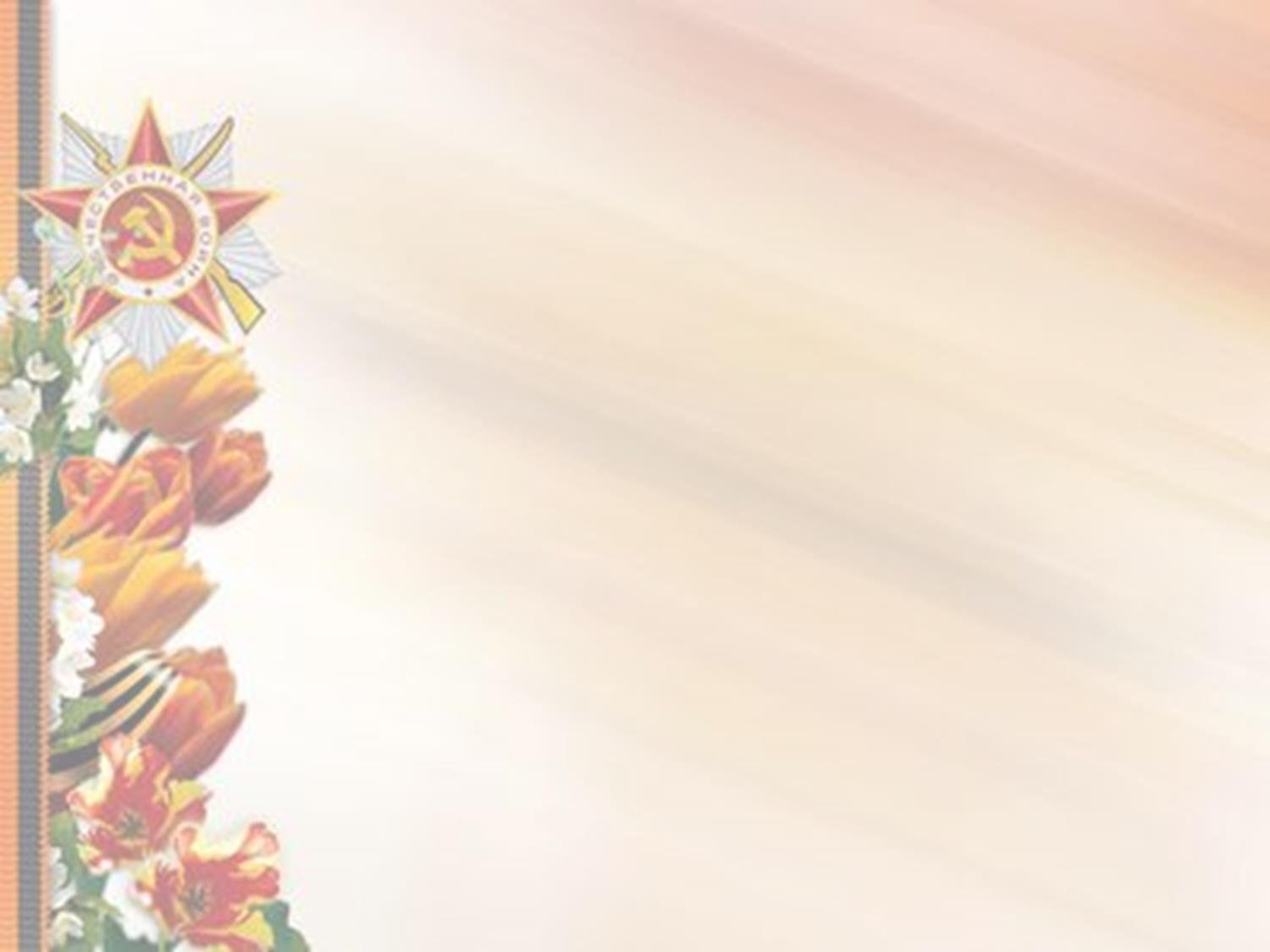 Аркадий Каманин 
(Аркадий Николаевич Каманин)
Родился: 
2 ноября 1928 г., СССР
Умер: 
13 апреля 1947 г. (18 лет), Москва
Самый молодой лётчик Второй мировой войны. В 15 лет награжден орденом Красной Звезды. Спас пилота, разбившегося на нейтральной полосе штурмовика Ил-2. Награжден орденом Красного Знамени. Умер в 18 лет от менингита. Совершил более 650 вылетов и налетал 283 ч.
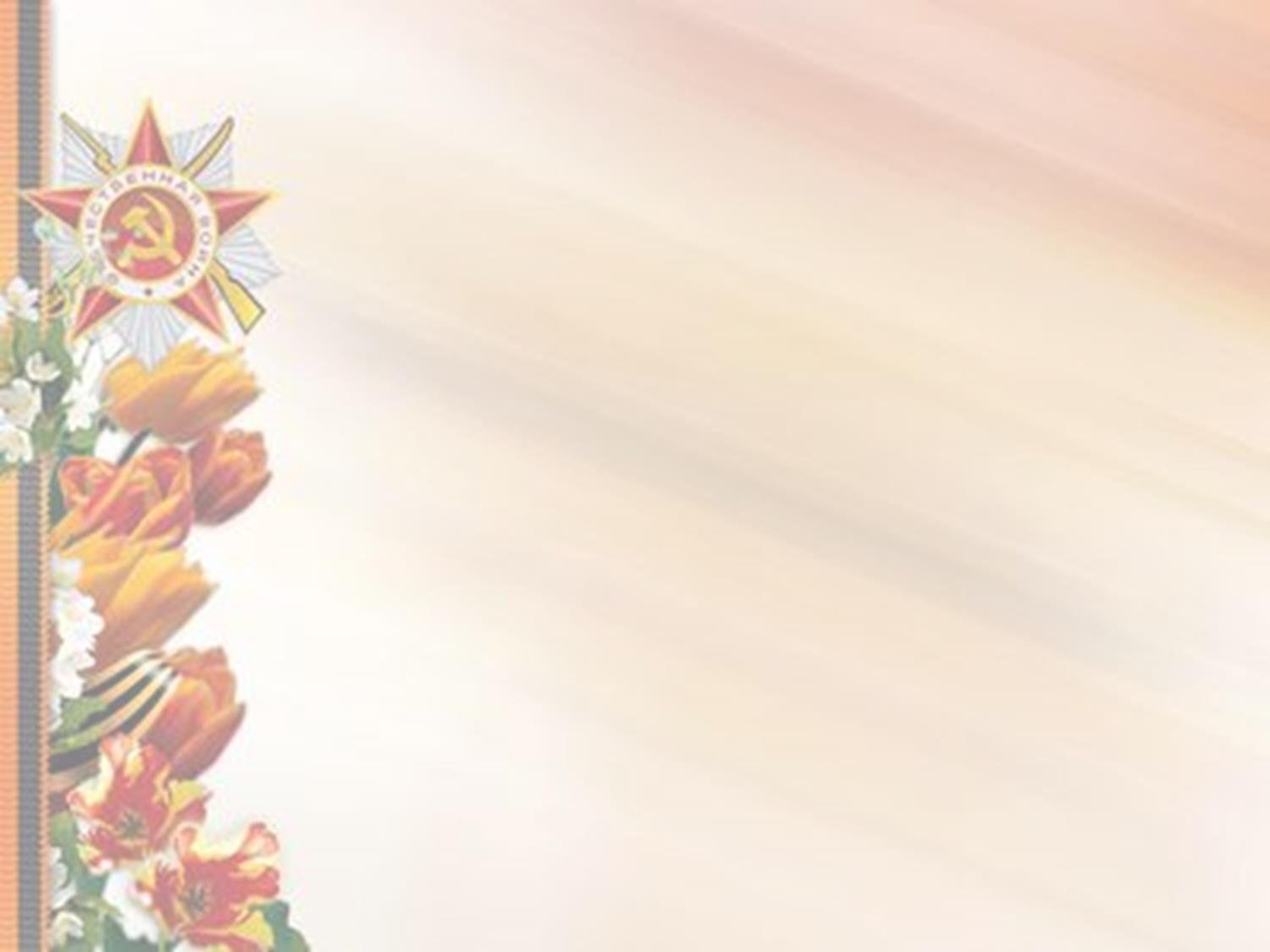 Володя Дубинин 
(Дубинин Владимир Никифорович)
Родился: 29 августа 1927 г., Керчь
Умер: 4 января 1942 г. (14 лет), Керчь
Член партизанского отряда в Керчи. Вместе с еще двумя ребятами он носил боеприпасы, воду, питание партизанам, ходил в разведку. В 1942 году погиб при разминировании подходов к каменоломням. Мальчика похоронили в братской могиле партизан. Награжден орденом Красного Знамени.
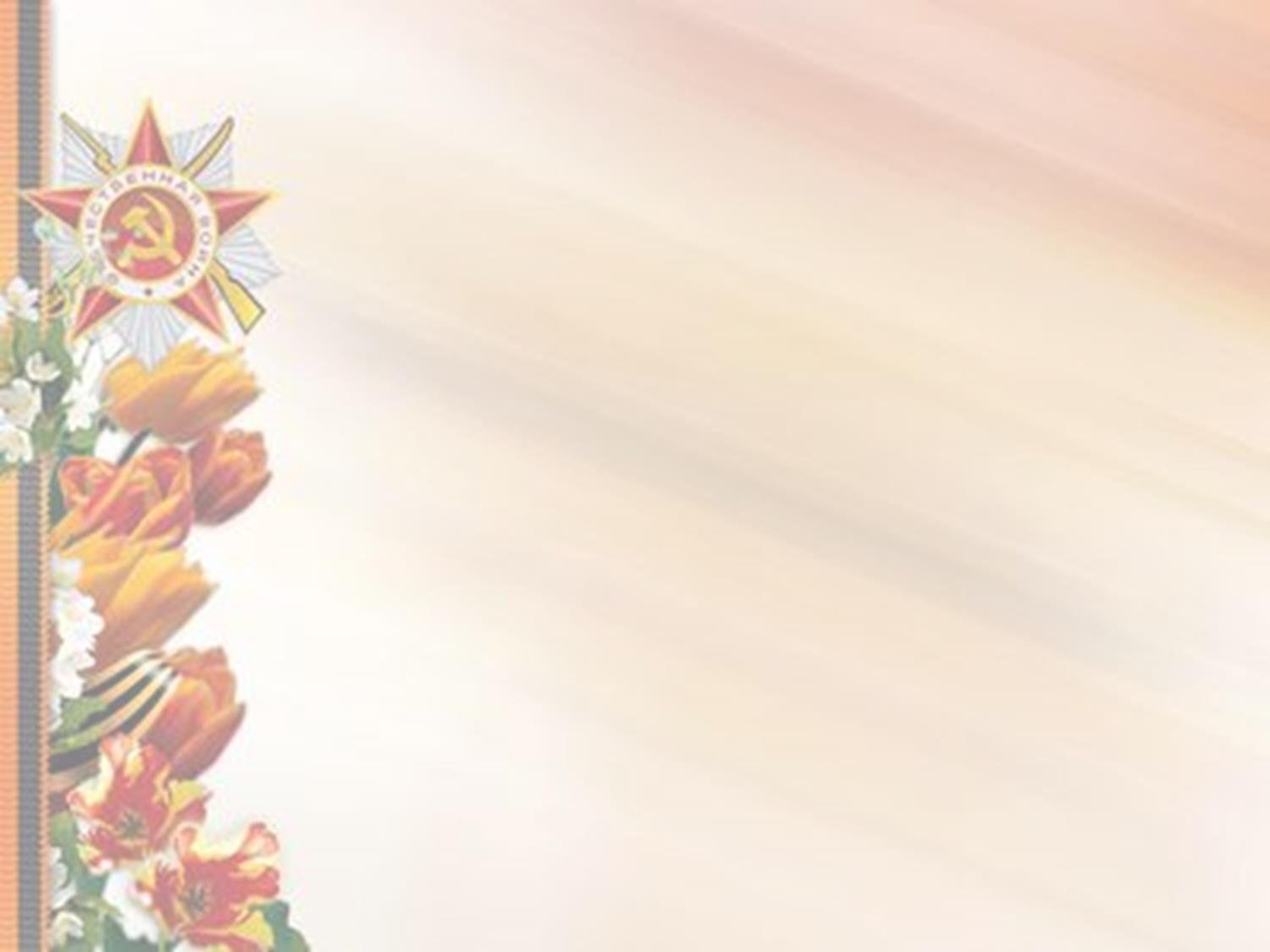 Леня Голиков
 (Леонид Александрович Голиков)
Родился: 17 июня 1926 г., Старорусский уезд
Умер: 24 января 1943 г. (16 лет)
Был разведчиком в партизанской бригаде, участвовал в 27 боевых операциях. На его счету 78 убитых фашистов, 2разрушенных железнодорожных и 12 шоссейных мостов, 2 продовольственно-фуражных склада и 10 автомашин с боеприпасами. Он подорвал машину с немецким генерал-майором инженерных войск Рихардом фон Виртцем.
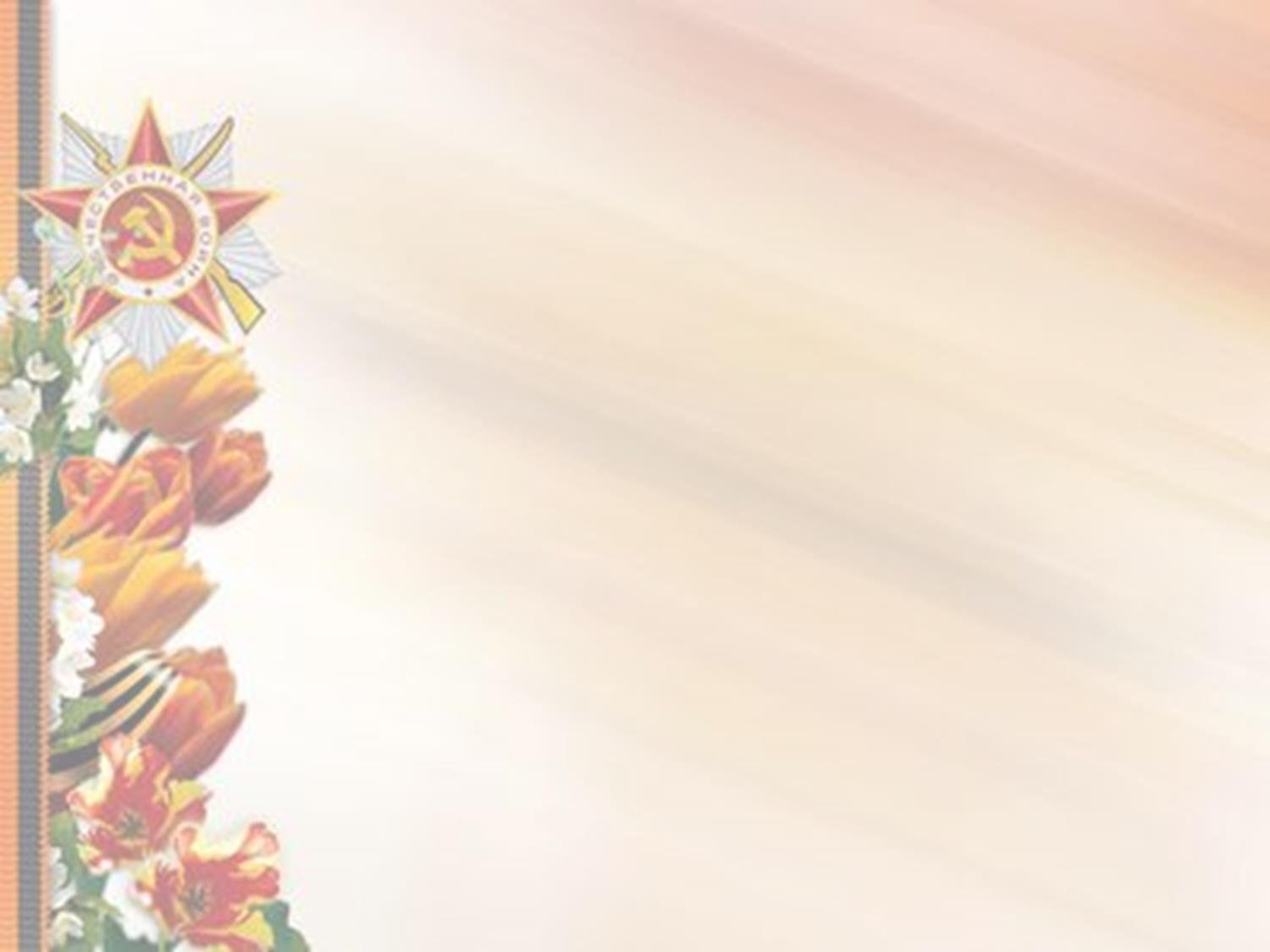 Петя Клыпа (Петр Сергеевич Клыпа)
Родился: 
23 сентября 1926 г., Брянск
Умер: 
16 декабря 1983 г. (57 лет), Брянск
21.06.1941 года Петя с другом смотрели кино в Брестской крепости. 22 июня в 3 часу ночи начался штурм крепости, Петю взрывом отбросило на стену, он потерял сознание. Придя в себя, мальчик ходил в разведку, таскал боеприпасы и медицинские препараты для раненых. Петя попал в плен. Их снимала группа немецких операторов — для военной хроники. Полураздетый мальчик поднял кулак и погрозил прямо в объектив кинокамеры. Парнишку избили, но он остался жив и прожил еще долго.
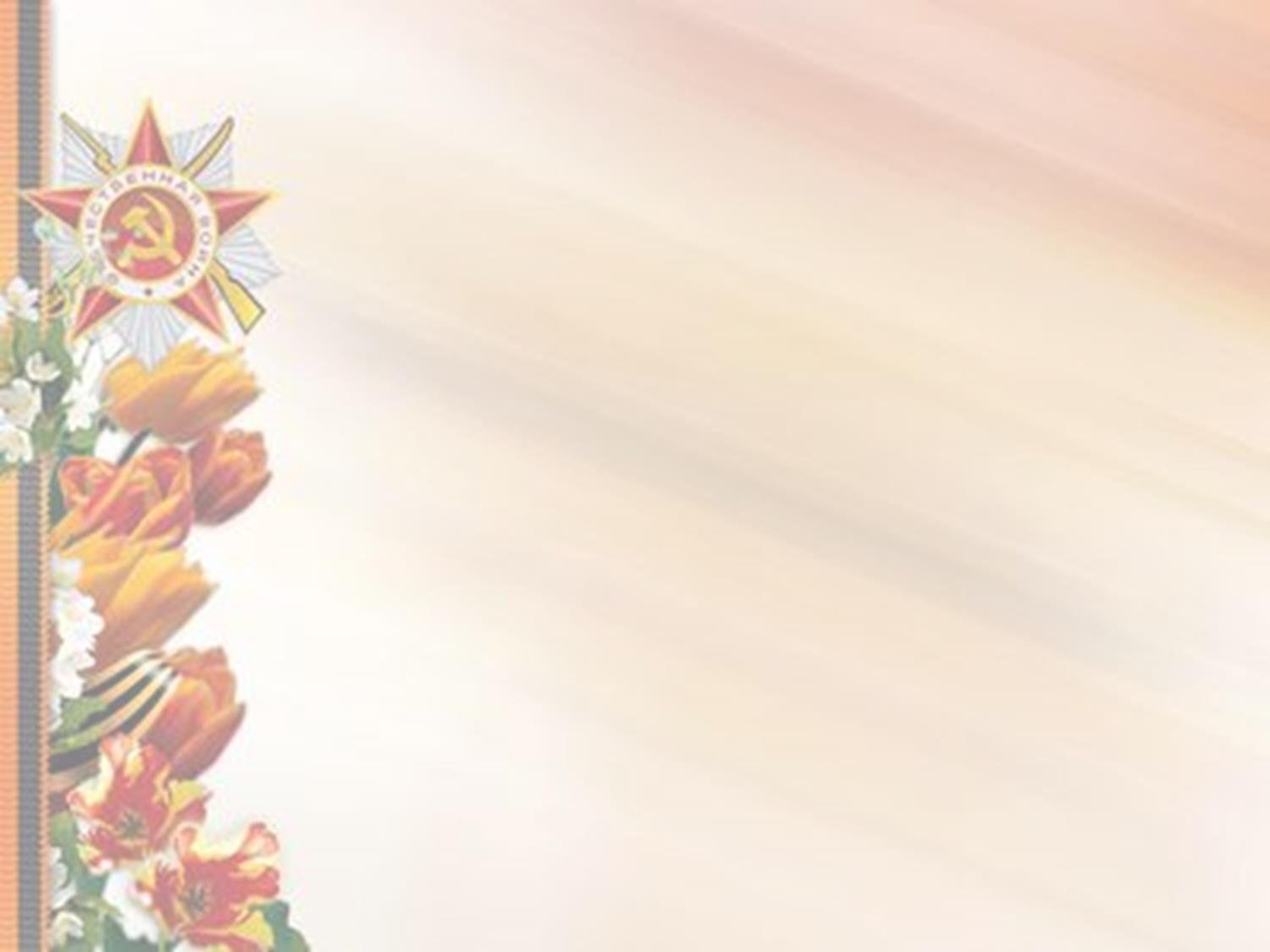 Марат Казей (Марат Иванович Казей)
Родился: 10 октября 1929 г., деревня Станьково, 
Умер: 11 мая 1944 г. (14 лет), Узденский район
Ариадна Казей (Ариадна Ивановна Казей)
Родилась: 23 декабря 1925 г., Станьково
Умерла: 15 апреля 2008 г. (82 года), Минск
Марату было 13 лет, когда немцы повесили его мать, а они с сестрой пошли в партизанский отряд. Сестру Марата, Ариадну, пришлось эвакуировать — девочка отморозила обе ноги в партизанском отряде и их пришлось ампутировать. Сестру эвакуировали, Марат остался. Погиб, подорвавшись на гранате чтобы не сдаваться в плен и не навлечь беду на жителей.
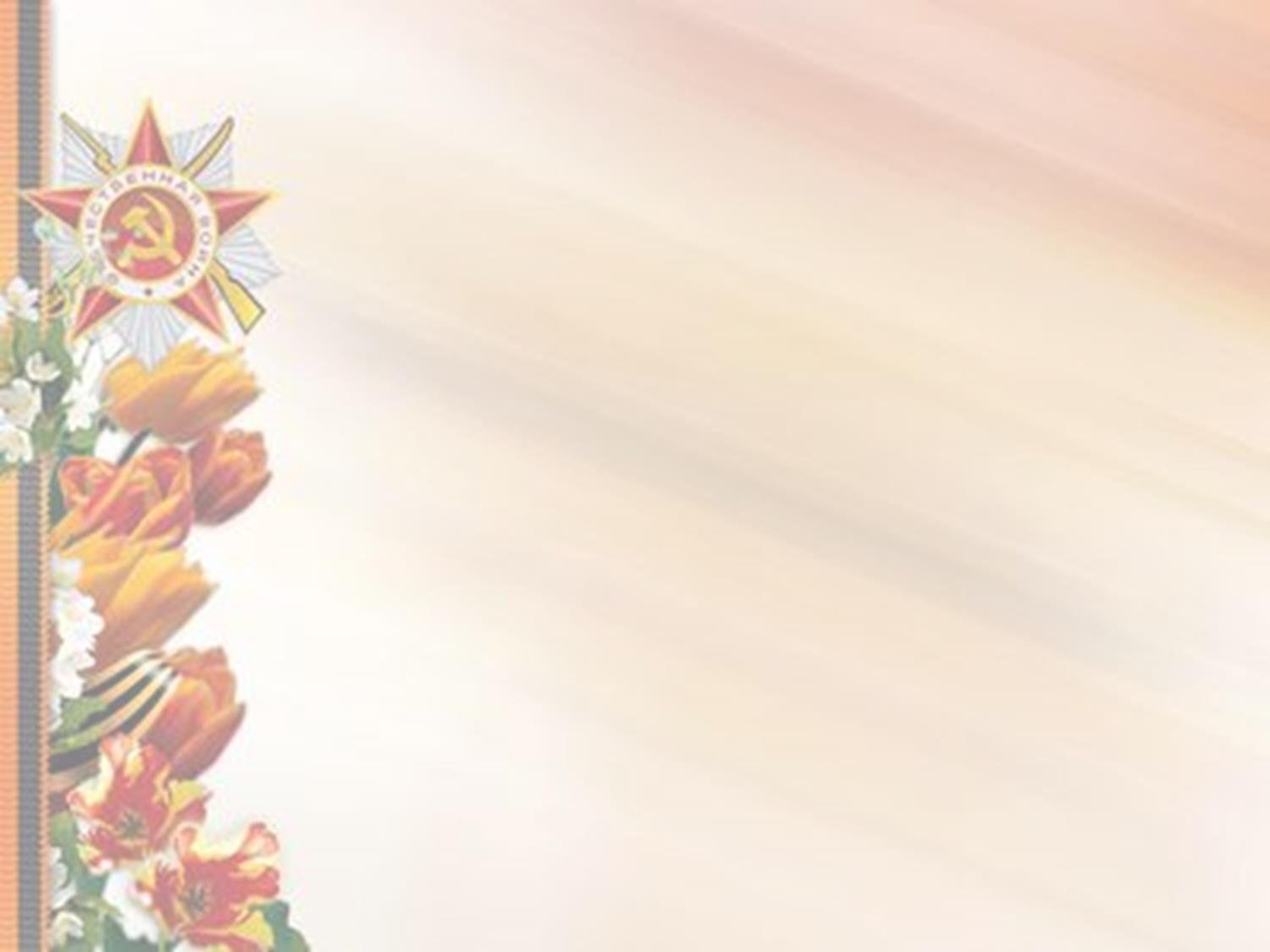 Марат Козлов (Марат Сергеевич Козлов)
Родился: 7 мая 1930 г., Ветренка
Умер: 26 июня 1942 г. (12 лет), Кузьковичи, Быховский район, Могилёвская область, Белорусская ССР, СССР
Участник партизанского движения на территории Быховского района. Мальчик собирал боеприпасы и оружие для партизан. С июня 1942 он был разведчиком в партизанском отряде И.П. Дзюбы.За смелость в боях его наградили орденом Отечественной войны 1-й степени, медалями «За отвагу» (раненый, поднял партизан в атаку) и «За боевые заслуги».
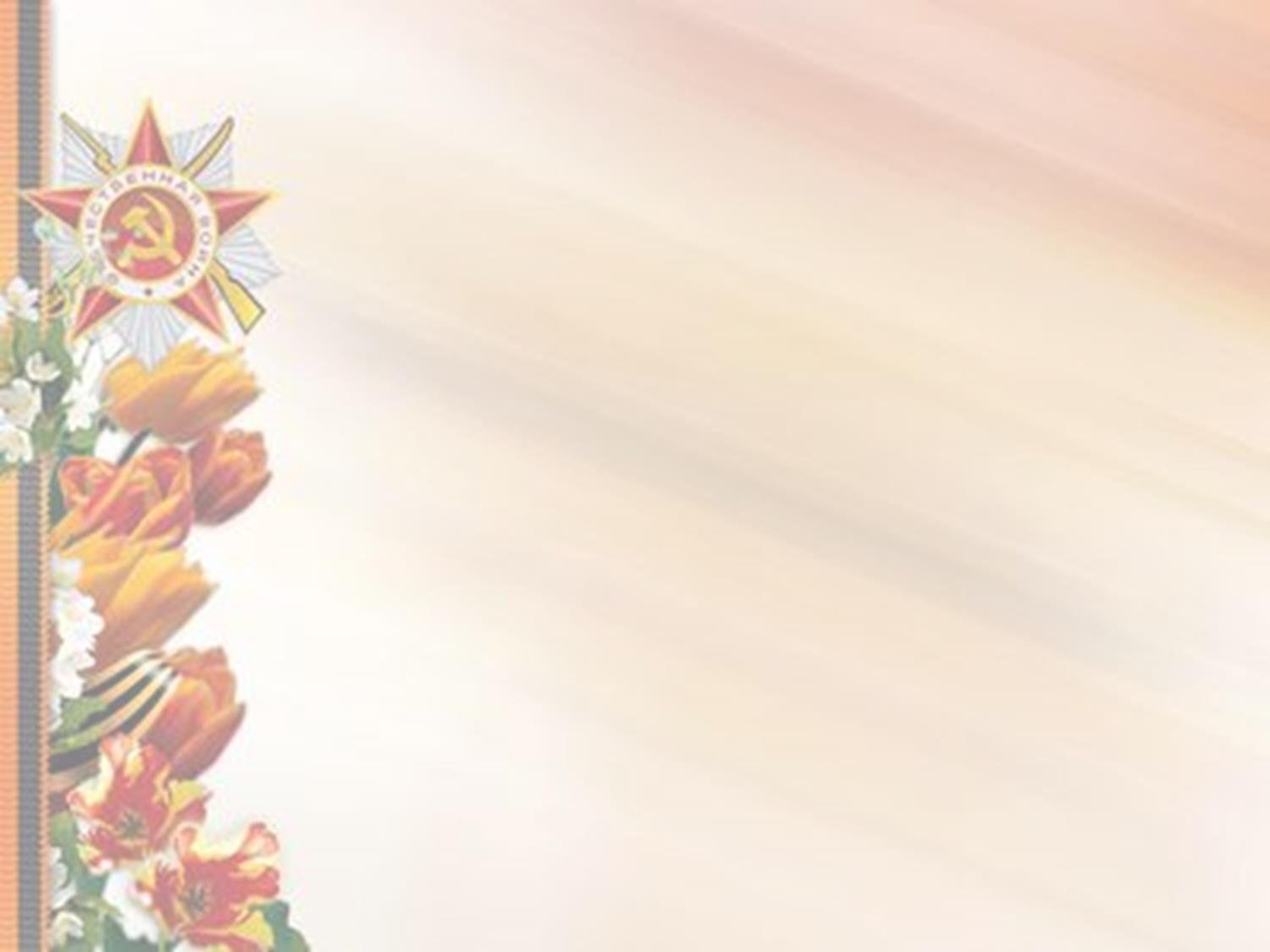 Римма Кунько (Римма Владимировна Кунько)
Родилась: 14 декабря 1926 г., Речица, Гомельская область, Белорусская ССР
Умерла: 1 июля 1944 г. (17 лет), Брицаловичи, Осиповичский район, Могилёвская область
Участница партизанского движения на территории Могилевской области. Освоив подрывное дело, организовала группу партизанок-подрывников, которая уничтожила 8 вражеских эшелонов (один из них лично Р. В. Кунько). Участвовала в операции «Рельсовая война», в 12 засадах, в уничтожении 7 мостов, разгроме вражеских гарнизонов в д. Чучье и д. Косье Осиповичского района.
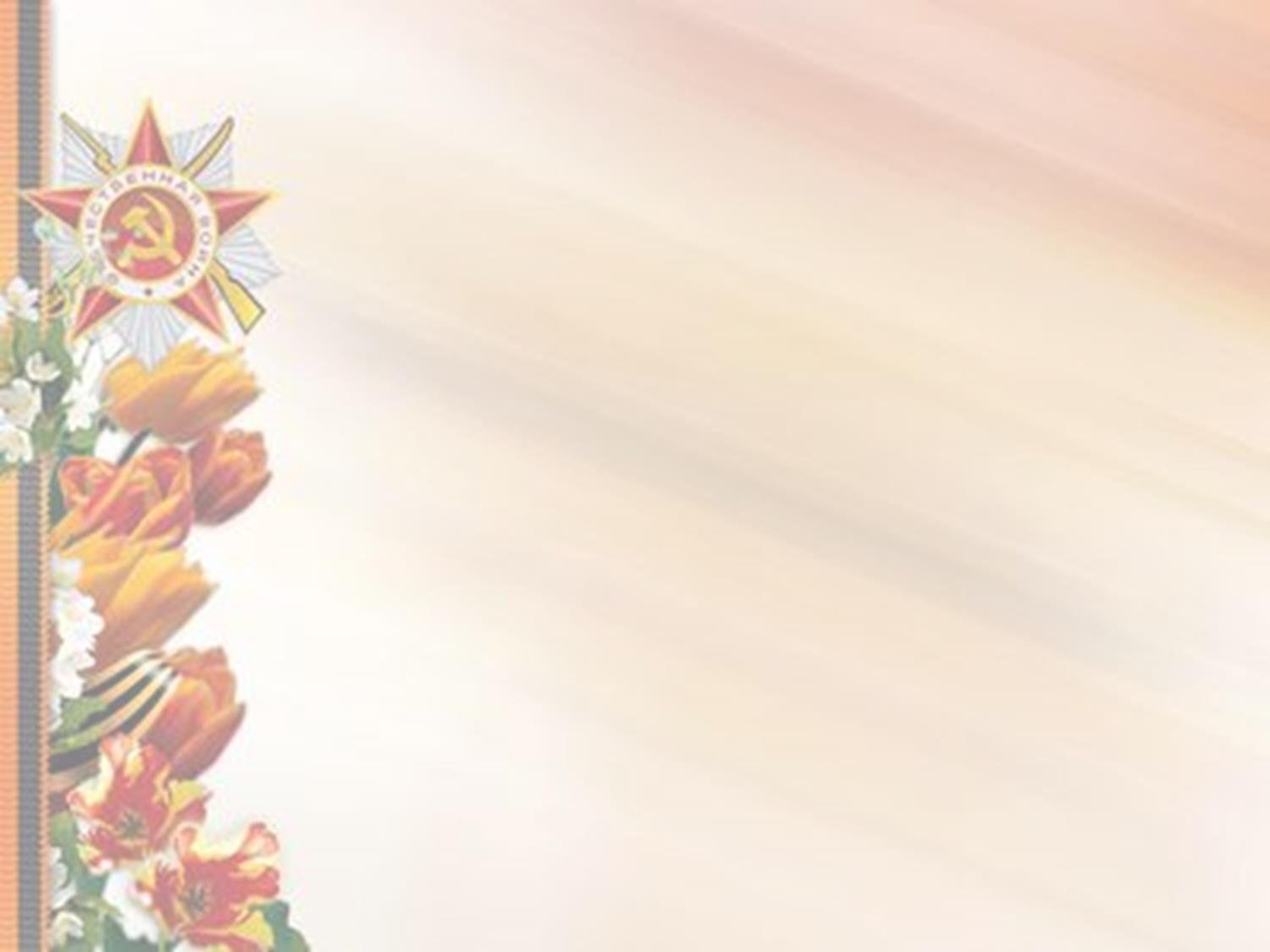 Валя Куракина 
(Валентина Николаевна Куракина)
Родилась: 25 октября 1927 г., Быховский район
Умерла: апрель 1944 г. (16 лет)
Участница партизанского движения в Быховском районе. Сначала была разведчицей. Потом в качестве медсестры ходила вместе с партизанами на подрыв железнодорожных путей, уничтожение вражеских гарнизонов.
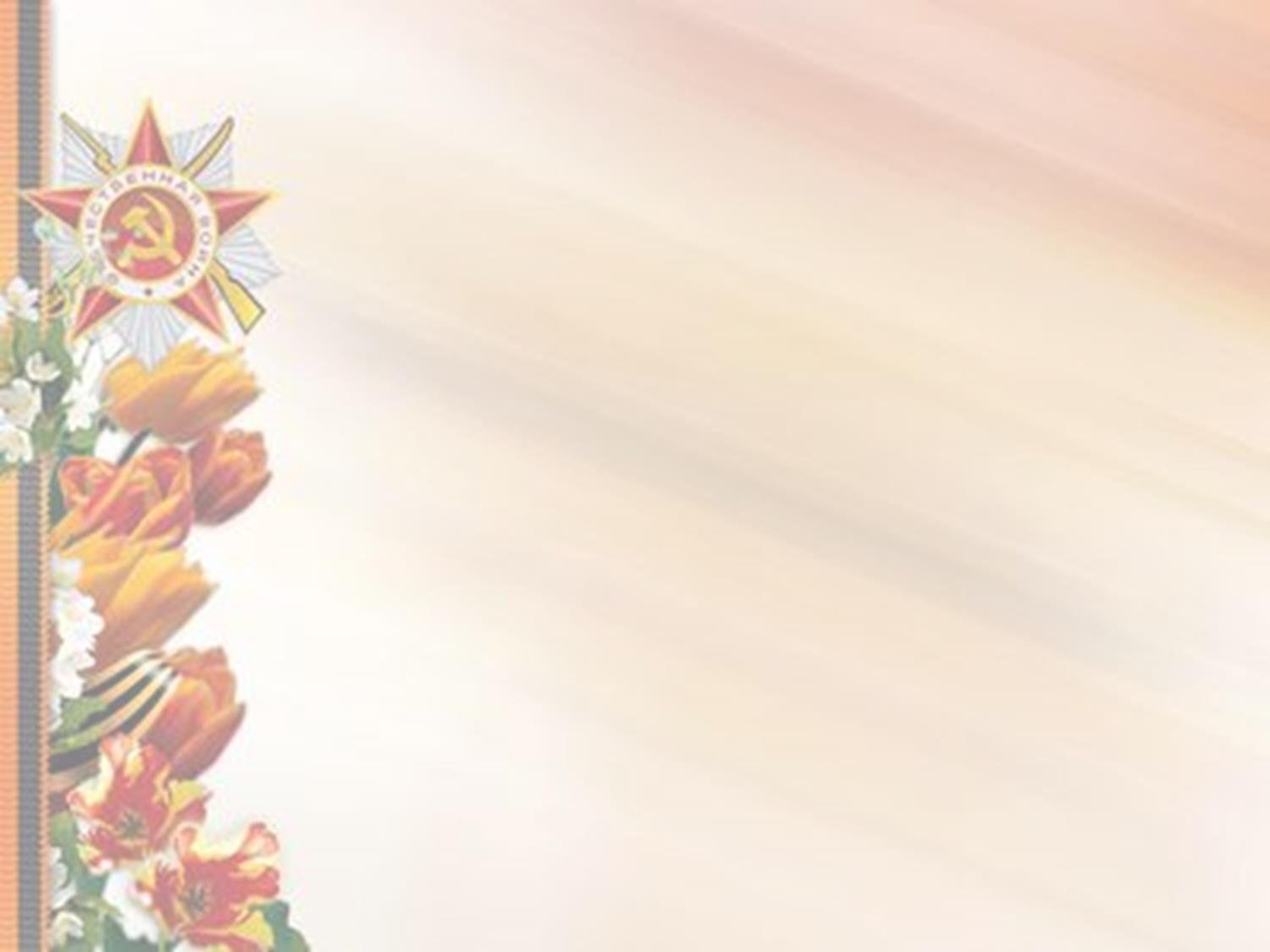 Валя Зенкина 
(Валентина Ивановна Зенкина)
Родилась: 
13 мая 1927 г. (95 лет), Дорогобуж
Белорусская пионерка, участница героической обороны Брестской крепости, санитарка медсанчасти. Дочь старшины музыкантского взвода 33-го инженерного полка И.В. Зенкина.
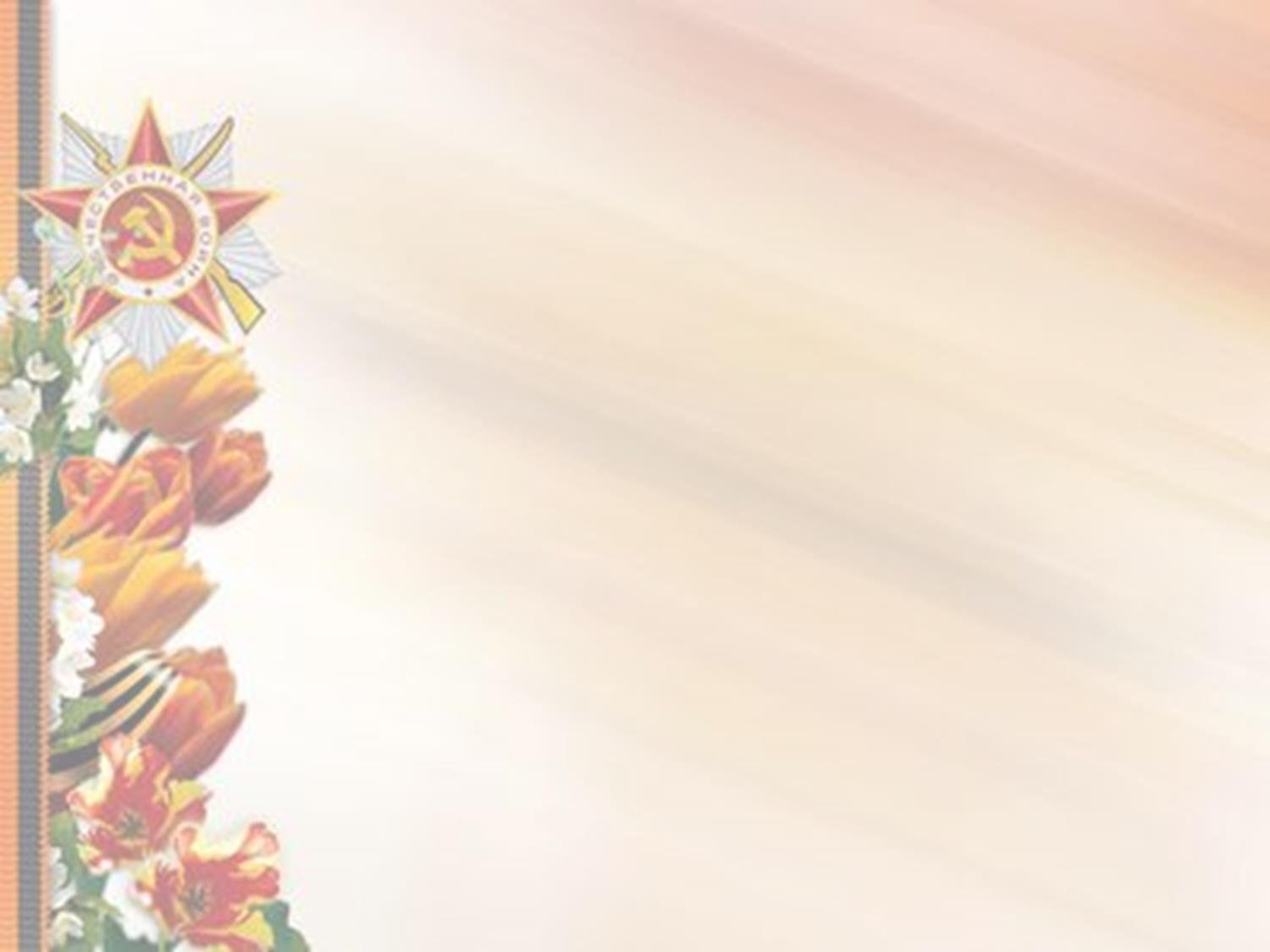 Витя Ситница (Виктор Васильевич Ситница)
Родился: 1927 г., Куритичи
Умер: 1944 г. (17 лет), Людвин, Хойникский район, Гомельская область
Участник партизанского движения на территории Полесской области в годы Великой Отечественной войны, проводник партизанских диверсионных групп. Посмертно награжден орденом Отечественной войны I степени, медалью «Партизану Отечественной войны» II степени.
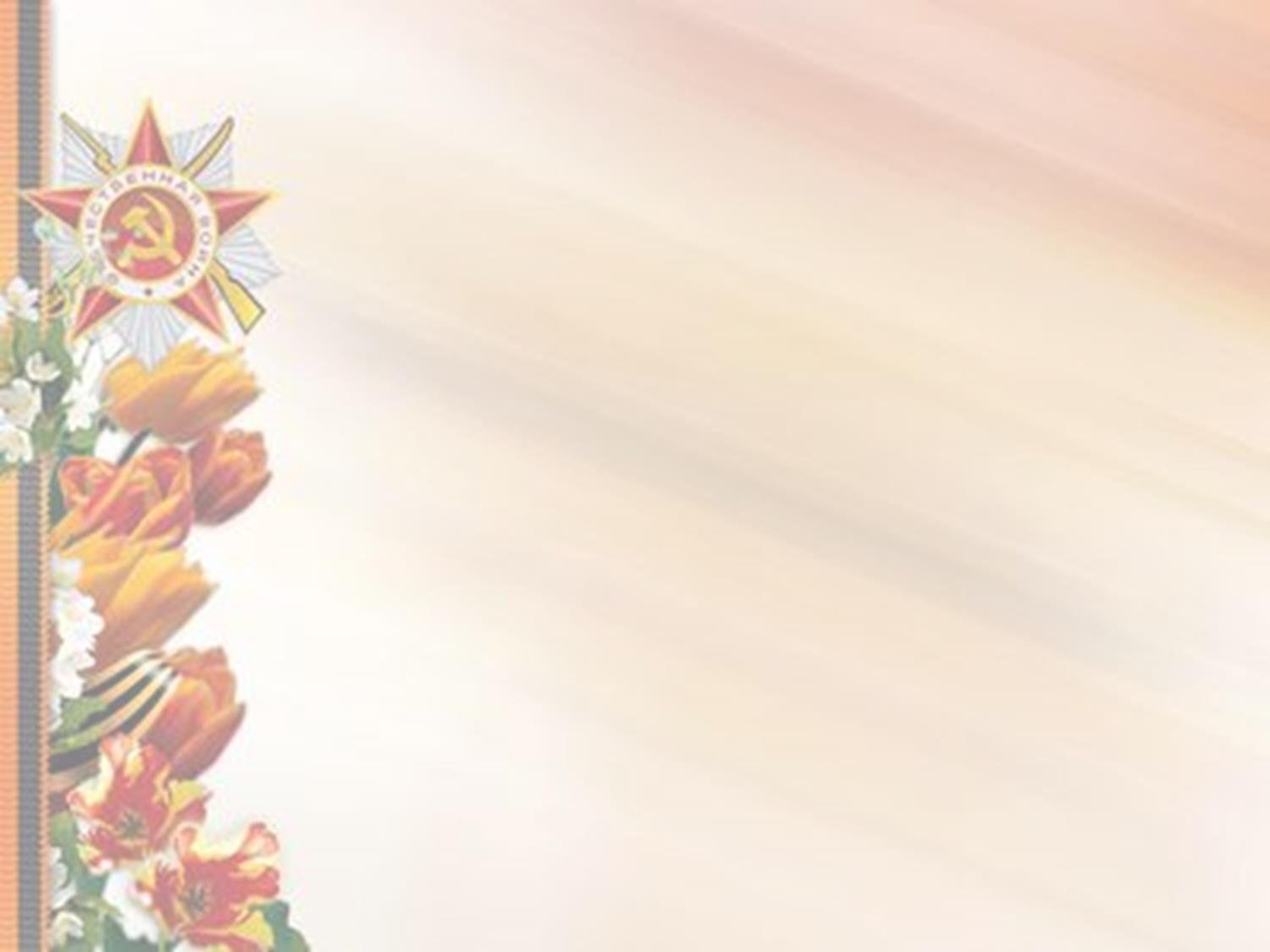 Надя Богданова 
(Кравцова(в замуж.) Надежда Александровна)
Родилась: 28 декабря 1932 г., Белорусская ССР
Умерла: 21 августа 1991 г. (58 лет), Витебск, Белоруссия
Самый юный пионер-герой в СССР. В возрасте 9 лет стала разведчицей в партизанском отряде «Дяди Вани», действовавшем на Витебщине. Награждена орденами Красного Знамени, Отечественной войны I степени, Отечественной войны II степени и медалями «За отвагу», «За боевые заслуги», «Партизану Отечественной войны I степени». Занесена в книгу почёта Белорусской республиканской пионерской организации имени Ленина.
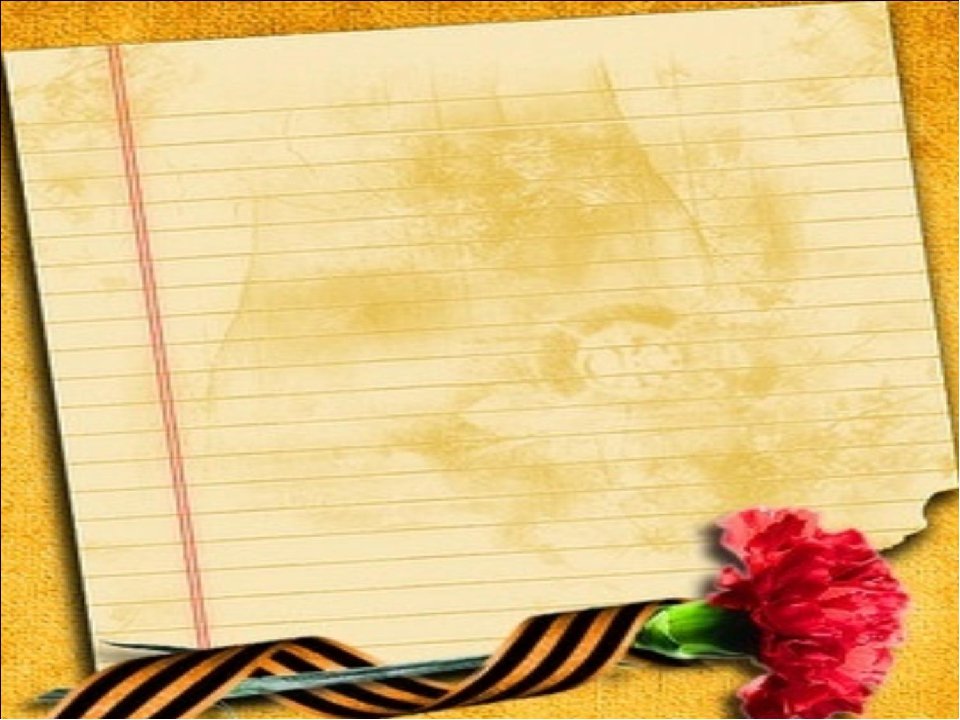 Вы узнали только о нескольких героях, а ведь их тысячи. Они работали на заводах, помогали раненым в госпиталях, воевали на фронтах, в партизанских отрядах. И всё же они оставались детьми. Тяжелые испытания принесла война детям. Бессмертный героизм и мужество проявили тысячи ребят. Многие из них не пощадили жизни ради победы.
Помните…Гордитесь…